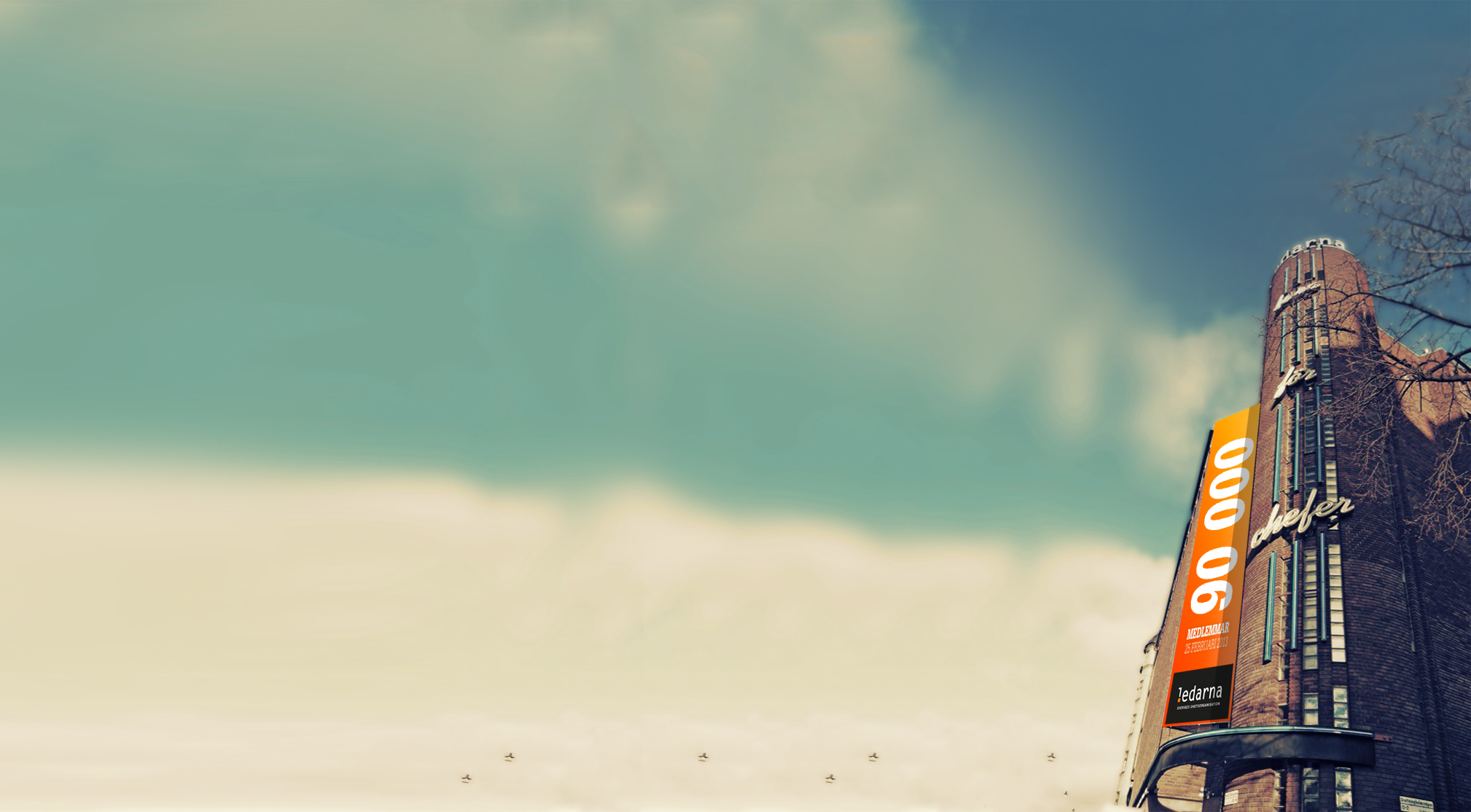 Chefen som rekryterare
Jörgen KihlgrenLedarskapsutvecklare Ledarna
Ledarna.se
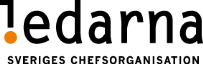 Presentation
Jörgen Kihlgren, Ledarskapsutvecklare och karriärrådgivare
Arbetat med omställning och karriär på TRR, TSN, Ericsson, Telia, Posten, Ålandsbanken, Vattenfall, SEB, IHM med mera.
Medförfattare till två böcker. Den senaste ”Vägen till ditt nya arbete”.
Jorgen.kihlgren@ledarna.se samt Twitter: @JrgenKihlgren

Ledarna är Sveriges chefsorganisation med ca 90 000 medlemmar. 
Grafer/resultat är hämtade från Ledarnas undersökning ”Chefen som rekryterare, 2014.
[Speaker Notes: Kort presentation av mig:

Arbetar sedan 1997 med att identifiera, förpacka och marknadsföra olika personers kompetens genom karriärrådgivning, outplacement och coaching. Är van att arbeta på alla nivåer; allt från chefer till specialister. Under dessa år har jag skapat olika former av utbildningsmaterial och koncept inom karriär för fackförbund, Trygghetsråd och karriärcentrum på lärosäten. Undertecknad är medförfattare till böckerna "Jobbsökarens nya handbok samt "Ditt nya arbete - handbok för jobbsökare". Har skapat och genomfört 100 -tals seminarier och utbildningar inom Personligt varumärke, KAM, Karriärcoaching, Chefernas drivkrafter, Karriärplaneringens ABC, Coachande ledarskap med mera.

Under dessa år arbetade jag med över 1 000 klienter, primärt chefer och specialister, från flera olika branscher. Uppdragens längd har varierat allt mellan en månad till sex månader.]
Karriär – chefers syn
[Speaker Notes: Skall:

Vad säger andra medlemmar genom åren?

Enligt Ledarnas undersökningar genom åren där L frågar sina medlemmar om vad är karriär för dig så toppas listan av följande begrepp….Denna är från 2012

Utveckling
Ansvar
Lön
Stimulans
Utmaning
Påverkan]
Karriär, rekrytering och kompetens utifrån…
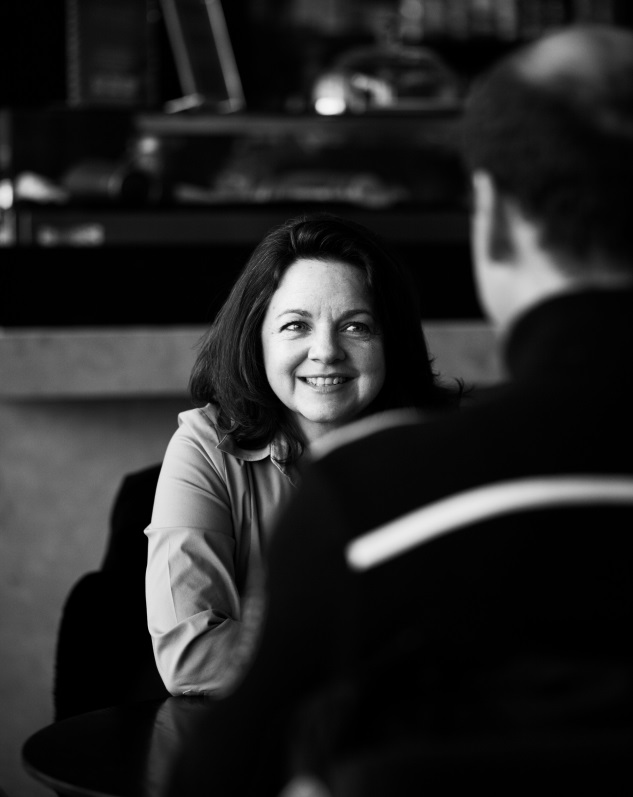 Värderingar
Drivkrafter
Motivation
Arbetsuppgifter/kunskaper
Transferkunskaper
Egenskaper
Praktiska förutsättningar
”Flow”
Intressen
[Speaker Notes: Skall:

Gå igenom punkterna och lyft fram att kompetens kan bestå av följande faktorer:

Drivkrafter
Arbetsuppgifter
Transferkunskaper
Egenskaper
Praktiska förutsättningar
Flow
Intressen

Tips: Kan också lägga in lite om vikten av ”efterföljare” d v s anställda. En enkel definition av ledarskap är: En person som har efterföljare d v s anställda.]
Karriär – vad innebär den?
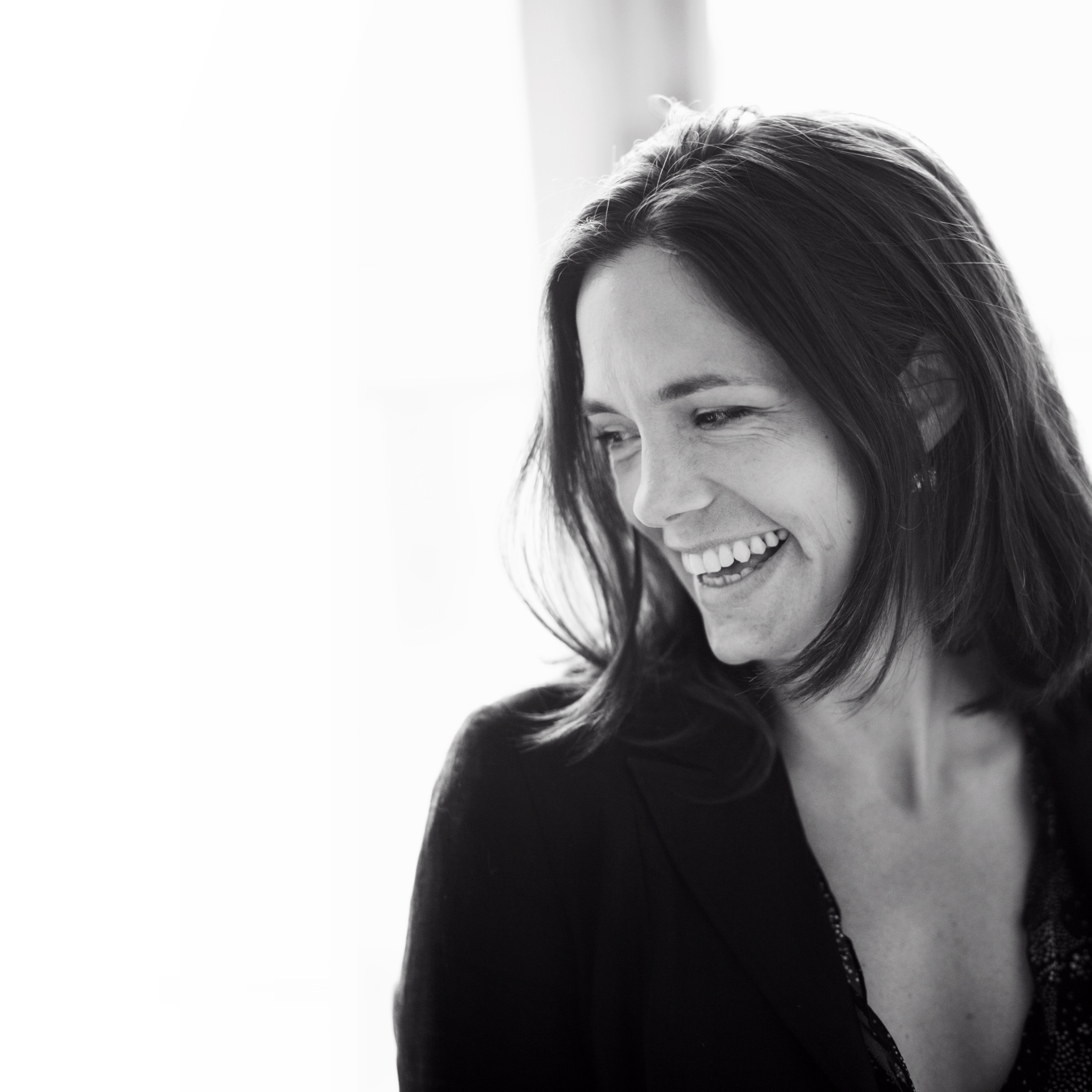 Objektiv och subjektiv karriär
Karriär som ett personligt projekt
”Planned happenstance”.
Karriär utifrån drivkrafter
[Speaker Notes: Skall:

Karriär – forskningsläge samt teorier och modeller:

Utdrag ur Helene Öhmans uppsats ” Expertkunskap och ledarskap – om chefers kompetens och drivkraft”. Uppsala universitet, 2014

Som chef har man gjort någon form av karriär eftersom man är just chef. Åtminstone om man ser karriär på det traditionella sättet, att klättra uppåt och få mer makt. Det finns inom den teoretiska diskussionen om karriär olika linjer där en del anser att den hierarkiska karriärformen kan ses som fix och stabil då den är socialt sanktionerad. Andra forskare ifrågasätter den klassiska synen på karriär och att man bör undvika föreställningar om existerande karriärstegar.

(Källa. Sophie Linghag, Från medarbetare till kön- kön och makt i chefsförsörjning och karriär, 2009, s. 27). 

Objektiv och subjektiv karriär:

En förekommande teoretisk tudelning av begreppet karriär är att skilja på objektiv och subjektiv karriär (Arthur, 1989). Den objektiva karriären innebär den för andra synliga karriären som handlar om status, position och att klättra uppåt. Den subjektiva karriären är snarare den egna synen på karriären och vad som skapar framgång.  Karriärbegreppet är alltså både ett resonemang om karriärens sociala villkor i termer av objektiva sociala strukturer och erbjuder också individens föreställningar och perspektiv. Den objektiva karriären kan ses som en följd av relaterade jobb som följer i en hierarki av prestige där en person rör sig i en bestämd och förutsägbar riktning.  

Källa:Michael B Arthur med flera, Handbook of Career theory, 1989). 

En liknande uppdelning av karriär finner vi hos Edgar Schein (1984) som skiljer mellan en inre och yttre karriär. Den yttre karriären för Schein är den formella klättrande karriären som organisationen och andra förväntar sig medan den inre karriären handlar om hur individen själv värderar sin karriär och processen med att ständigt omtolka sin egen karriär.
Källa: Edgar Schein, Career anchors revisited. 1984).  

Karriär som ett personligt projekt:

Också Kullberg använder sig av begreppen objektiv och subjektiv karriär när hon i sin avhandling (2011) studerar socionomers karriär. När Kullberg teoretiskt redogör för begreppet karriär menar hon att synen på karriär har förskjutits från att ha varit något som organisationen ansvarade för till att bli ett personligt projekt. Förut skapades ett lojalitetsband mellan den anställde och arbetsplatsen genom karriärutvecklingen. Det individuella projektet ger karriär en annan innebörd. 

I avhandlingen om socionomers karriärutveckling problematiseras den objektiva karriären och Kullberg öppnar upp för att andra normer kring karriär är på ingång. Det innebär, som jag tolkar henne, att den subjektiva karriären blir viktigare också i den yttre objektiva synen på vad som är en framgångsrik karriär. När individer utvecklas i linje med egna värderingar och drivkrafter uppstår också ett mått på en lyckad karriär. Det man traditionellt förut menade med karriär handlade om den vertikala förflyttningen – uppåt. Då chefsyrket för socionomer har inneburit mindre av expertkunskap och mer av ledarskap har karriären förflyttas till att intresset för den horisontella riktningen har ökat. Belöningen förenar subjektiva värden såsom etik och personlig utveckling. Att få utveckla sig inom ett ämne blir en viktigare drivkraft än att samordna verksamheten. 

Kullberg talar om en männens reträtt i chefsyrket där männen upplever sig göra en mer värdefull karriär horisontellt som specialist. Trots att det inte längre krävs en förtrolighetskunskap för chefer inom socionomyrket har de flesta chefer denna bakgrund. Exempelvis har ledarskap ersatts med chefskap och arbetet med ekonomi kommit i förgrunden. Arbetes innehåll är viktigare än befordran för de socionomer som examinerades efter 90-talet. Självförverkligande och autonomi är nya ingredienser som blandar upp den subjektiva och objektiva karriären. Kullbergs forskning ger viktiga kunskaper om chefsyrkets identitet där de administrativa bitarna i chefsrollen leder till en minskad attraktion för karriärutveckling 

Källa: Karin Kullberg, Socionomkarriärer – om vägar genom yrkeslivet i en av välfärdsstatens nya professioner, GU, 2011). 


Planned happenstance

Vad kan du då göra redan nu? Enligt John Krumboltz teori om Planned Happenstance (Krumboltz, J.D. & Levin, A.S, 2004) handlar mycket om:

1.Inställning och förhållningssätt – Vilka egenskaper är då viktiga för att kunna verka utifrån Planned happenstance:
Nyfikenhet; Utforska fler sätt att lära sig
Uthållighet; Trots motgångar eller stiltje fortsätta arbetet
Flexibilitet; Var öppen i sinnet till förändringar, var beredd att förändra din attityd
Optimism; Se nya möjligheter som möjliga och nåbara
Risktagande; Se och ta vara på möjligheter när de uppstår, våga satsa utan att veta utkomsten av insatsen

2.Kommunicera:
Nätverka och bygg relationer, ta aktiv del i diskussioner, twitter, bloggar, nätverk.
Sök upp någon som är passionerad över sitt arbete och ställ frågor
Tala med dina vänner om dina karriärfunderingar
Tala med någon som du normalt inte talar med
Ta kontakt med en intressant gästföreläsare
Tala med förebilder

3.Fortsätt att lära:
Lär dig mer kring dina intressen, hitta information i litteratur och via nätet, prenumerera på faktatidsskrifter, mejla eller intervjua personer som jobbar inom det yrkesområde som intresserar dig och ta reda på mer om vad yrkesrollen innebär och hur man etablerar sig i branschen.

4.Testa nya aktiviteter:
T ex Utveckla en ny hobby, ta del av konferenser, gå på seminarier etc.

5.Involvera dig i projekt:
Hjälp till att organisera ett event, gå in i ett föreningsliv som intresserar dig, bli medlem i organisationer eller styrelser, bli volon

Olika karriärstilar – obs kommer mer om denna under bilden drivkrafter:

En klassisk teori kring karriärstilar har utvecklats av Brosseau. Med utgångspunkt att generation X har andra behov i karriären och i högre grad än tidigare generationer drivs av individuella värden ser Brosseua att den linjärt klättrande karriärstilen behöver kompletteras med fler karriärstilar (Brosseau et al., 1996). Mot bakgrund av sina studier kring karriärer och organisationer har han skapat en teoretisk modell för att synliggöra olika karriärstilar. Genom denna kan både individer och organisationer uppmärksamma olikheter och bättre tillgodose en mängd olika drivkrafter och skapa karriärvägar i olika riktningar (Brosseau et al., 1996, s. 54). Teorin visar på fyra karriärstilar: den linjära karriärstilen, expertkarriärstilen, spiralkarriärstilen och transistkarriärstilen vilka nedan sammanfattas. 

Den linjära stilen ligger nära den objektiva karriären utifrån att den för andra är en synlig rörelse uppåt i hierarkin. Status, makt, ökad auktoritet och ansvar är viktiga drivkrafter bakom denna rörelse uppåt. Strävan om chefspositioner är de mest tydliga exemplet på den linjära karriärstilen som motiveras av vara i situationer där de får åstadkomma viktiga saker. 

Expertkarriär är en annan stil som istället drivs av ett livslångt engagemang och att uppnå säkerhet och stabilitet. Denna karriärstil fördjupar sig inom ett område och söker allt högre grad av kunnande inom samma område. Att uppnå en hög grad av professionalism är viktigt i denna karriärstil liksom att känna en identitet i själva yrket.  En expertdriven karriärstil drivs inte av att bli chef på samma sätt som den linjära stilen och känner sig inte heller hemma i chefsrollen eftersom det är andra kompetenser som efterfrågas utöver själva expertområdet. 

Den tredje karriärstilen kallas för spiralkarriären där drivkraften är att ständigt utvecklas och låta det ena kompetensområdet leda till ett nytt på ett utvidgande sätt. I spiralkarriären avancerar individen ibland i vertikal riktning och ibland horisontellt. Typiskt för denna stil är att man i periodiska rörelsen rör sig mellan olika kompetensområden och roller som bygger vidare på föregående steg. Drivkraften är utveckling och kreativitet. 

Den fjärde karriärstilen benämner Brousseau för Transitkarriären vilken är den minst traditionella då man här byter inom vitt skilda yrkesområden, organisationer eller branscher upprepade gånger i sitt yrkesliv. Dessa byten sker i perioder om tre till fem år. Personer som präglas av denna stil reflekterar inte ens över att de har en karriärstil utan är mest måna om att få ett smörgåsbord av yrkeserfarenheter och söker variation och oberoende (Brousseau et al., 1996 s. 56-59). 

Källa: Brosseau, Kenneth, Rickard Larsson med flera, Career pandemonium: Realigning organizations and individuals, 1996. The academy om Management Executive


Vid behov:

Nya generationen och karriär 

Förståelsen om nya generationen är viktig eftersom de unga förväntas vara ett svar på morgondagens utmaningar i arbetslivet inklusive chefsförsörjningsproblematiken. De nya förutsättningar som har präglat uppväxtmiljön för 80- och 90-talisterna gör att forskare talar om en ny generation, generation Y. Det finns olika åsikter om vilka åldrar som ingår i generation Y. Enligt den amerikanske forskaren Martin (2005) definieras generation Y som personer födda mellan 1978 och 1988. När jag framöver använder begreppet generation Y syftar jag på denna åldersindelning. I min undersökning är denna ålderskategori kallade för ”de yngsta cheferna”.  Trots att generationen i sig är spretig och mångfaldig finns det så pass mycket som förenar dem att det finns skäl om att prata om en ny generation (Martin, 2005, s. 40). Aktiva föräldrar har funnits vid deras sida och ingett självförtroende och undanröjt hinder. Å andra sidan är flera unga från generation Y uppväxta med skilda föräldrar vilket har skapat en stor självständighet (Martin, 2009, s. 40). Generation Y sägs vara den första generationen som är uppväxta med en ständig uppkoppling till Internet. 

I en avhandling om generation Y gör Kietz (2011) en generationsprofil som sammanfattar de mest framträdande egenskaperna och värderingarna för generation Y. I detta sammanhang beskrivs unga från generation Y som optimistiska, självsäkra, kollektivistiska, tekniskt kunniga, globaliserade och innovativa. Arbetsvärderingarna präglas av en önskan om livsbalans med flexibilitet från arbetsgivaren. Arbetet är inte det viktigaste utan snarare möjligheten till inlärning. Att hela tiden få lära sig något nytt är centralt för de unga, liksom att utvecklas genom ständiga utmaningar (Kietz, 2011, s. 17). 

Arbetet ses mer som ett medel för att kunna uppnå andra värden i livet, att kunna förverkliga sig själv men också för att få intellektuella utmaningar. Då självförverkligande är måttet för en lyckad framgång kan vi tänka oss att vad som förut var konsensus kring vad en objektivt framgångsrik karriär är kommer att se annorlunda ut för framtiden. Unga från generation Y känner inte lojalitet och trohet mot företaget på samma sätt som tidigare generationer (Kietz, 2011, s. 17). Om de inte får ständigt nya utmaningar vill de vidare till nästa ställe eller i en ny roll. Att bli utlovad en karriärklättring efter några år lockar inte dessa unga. De vill ha utdelning omedelbart och se utdelning av insats löpande (Martin, 2005, s.39).  Hindren för att kunna prestera och uppnå nya mål finns i första hand inte inom de unga. Unga från generation Y har generellt en stor tro på den egna kompetensen. Tron på den egna förmågan sätter ribban högt för personligt förverkligande genom jobbet. 

Typiskt för unga från generation Y är att det materiella tas för givet, såsom en bra lön, utifrån att de inte har behövt kompromissa med materiella tillgångar (Tulgan, 2011). Alltså är lön än förutsättning snarare än en drivkraft. I frågan om karriären vill unga från generation Y agera i meningsfulla arbetsroller inom ett meningsfullt sammanhang och dessutom tjäna mycket pengar (Martin, 2005, s 40).  

Källa:Tulgan, Bruce (2011). Generation Y – all Grown up and Now Emerging as New Leaders. Journal of leadership studies, Volume 5, Number 3, 2011: University of Phoenix. 

Kietz, Erik (2011). Minskad vilja hos generation Y att åta sig utlandskommenderingar – de bidragande faktorerna, Helsingfors, Svenska Handelshögskolan.

Karriär utifrån ett könsperspektiv 

Att se kön som en kategori där män oproblematiskt ställs mot kvinnor har kritiserats inom feministisk forskning. Framför allt handlar det om att kvinnor och män ses som två homogena grupper fastän stora olikheter kan rymmas inom respektive grupp. Genom att okritiskt använda kategorin män och kvinnor finns en risk att en manlig norm impliceras som kvinnor ställs emot (Ivarsson, 2001 s. 1). 

Å andra sidan skulle det utan denna indelning av kategorier inte vara möjligt att få syn på skillnader som kan vara orsaker till att det fortfarande finns en ojämn könsfördelning på chefsposter, framför allt på de högst uppsatta posterna. Forskare med ett köns- eller genderperspektiv menar att det finns grundläggande strukturering av samhället grundat på kön. Det finns också en mängd statistik som visar på detta. Som ett komplement till att bara kartlägga skillnader mellan könen bör man ställa sig frågan om mer bakomliggande generella mekanismer som kan förklara de enskilda uppkomna skillnaderna (Sohlberg, 2009, s. 146). 

En fråga som har undersökts och diskuterats av forskarna är om det finns skillnader i kvinnors och mäns föreställningar och drivkraft kring karriär. När Linghag (2009) i sin avhandling undersöker medarbetares väg till chefskap kan hon konstatera att det finns skillnader mellan män och kvinnor relaterat till objektiv och subjektiv karriär. Med en kvalitativ casestudie hämtar Linghag sin empiri genom observationer och intervjuer från ett chefsprogram på banken för presumtiva chefskandidater. Nästan uteslutande framträder föreställningen om den objektiva karriären som linjär och hierarkisk hos både de män och de kvinnor som Linghag studerar. 

Skillnaden mellan män och kvinnor uppkommer först när medarbetarna beskriver vart de själva är på väg i karriären, den subjektiva karriären. Här relaterar männen sig själva utifrån en hierarkisk syn på karriär medan den sällan framträder i kvinnornas innebörd av karriär. Linghag drar resonemanget vidare om att männen har förväntningar på karriär och kvinnor bara förhoppningar och menar att dessa två utgångspunkter blir två konstruktioner av karriär (Linghag, 2009, s. 176).  Karriärtemat skapas utifrån en maktrelation mellan könen – en maktrelation som återskapas i processen under det chefsutvecklingsprogram som Linghag studerar. Med män i majorititet på höga positioner blir det logiskt att de män som deltar i programmet ser det som normalt och förväntat när de blir identifierade som chefskandidater. Linghag kommer fram till att kön görs parallellt med att föreställningar och utfall av karriär skapas. Detta utifrån en socialkonstruktionistisk ansats i studien (Linghag, 2009). 

Källa: Linghag, Sophie (2009). Från medarbetare till chef – kön och makt i chefsförsörjning och karriär. Stockholm: Kungliga Tekniska Högskolan, KTH, Institutionen för industriell ekonomi och organisation Avdelningen Genus, organisation och ledning. 


Likartad syn på objektiv karriär:

På liknande sätt kommer Asplund (1984) i en studie fram till att det inte finns skillnader mellan mäns och kvinnors föreställningar om vad en framgångsrik karriär är rent objektivt. Kvinnor har inte heller en mindre önskan att avancera än män enligt dessa resultat. Var tredje man och var tredje kvinna ville avancera som chef i den traditionella bemärkelsen, att klättra uppåt. Men i Asplunds studier framkommer olika drivkrafter för män och för kvinnor där kvinnor nämner psykologiska faktorer såsom ”att utveckla sig själv” i högre grad än vad männen gör. Männen talar däremot öppet om behov av makt och status som den främsta drivkraften. Asplund menar att detta antingen kan bero på att män och kvinnor har olika drivkrafter eller att kvinnor inte vill erkänna att de vill ha makt (Asplund, 1984, s. 41). 

Trots att kvinnor och män i samma utsträckning vill göra karriär är det männen som i högre grad har lyckats. Orsaken till detta ser Asplund delvis beror på kvinnorna själva som inte planerar sin karriär lika målmedvetet som män. Men Asplund menar också att kvinnor inte får samma stöd som männen av sin egen chef kring karriärutvecklingen både direkt då de hindras från att avancera men också indirekt (Asplund, 1984, s. 39). Exempelvis kan arbetsplatsens informella spelregler vara hindrande för kvinnorna. Asplund menar att kvinnor har en överdriven respekt för formell utbildning medan de undervärderar de informella spelreglerna. Med en manlig högre chef, som ju majoriteten av chefer har, gynnas männen genom att ha en mer fri och informell dialog med sin chef vilket gör att männen förstärker relationen till sin chef (Asplund, 1984, s. 41). 

Källa: Asplund, Gisèle, (1984). Karriärens villkor – män, kvinnor och ledarskap. Stockholm: Trevi.

Homosocialitet:

Holgersson (2004) problematiserar i sin avhandling rekryteringen av företagsledare som en könsordnande process och undersöker hur normen för företagsledning ser ut. På liknande sätt som att ledarskapet kan ses som ett könsmärkt begrepp menar Holgersson att begreppet karriär i praktiken och i teorin har varit ett könsmärkt fenomen (Holgersson, 2004 s. 39). Det innebär att karriärbegreppen har baserats på mäns arbetslivsmönster samtidigt som det framställs som det vore könsneutralt. Holgersson ger exempel på olika forskare som i sina studier kommer fram till att kvinnor och män i praktiken upplever olika villkor kring karriären bland annat vad gäller befordran eller andra meriterade uppdrag. Detta då det antas att kvinnor saknar vilja och/eller tillräckliga meriter för uppdragen. Liksom Asplund ger Holgersson också exempel på hur organisationskulturen via könsmärkta informella regler, arenor och relationer kan vara hindrande för kvinnorna. Dessa informella samhörigheter mellan män kan sedan finnas som implicita regler vid rekryteringar där män väljer män till de högre posterna (Holgersson, 2004 s. 41). 

I avhandlingen kommer Holgersson fram till att inte bara externa rekryteringar sker utifrån de manliga normerna utan också de interna möjligheterna till karriärutveckling för chefer. Rekryteringar till högre chefspositioner handlar generellt om att flera rekryteringsprocesser har iscensatts över tid för att bli utvald till nästa hierarkiska nivå. I denna process finns en kombination av reglerade befordringsgångar men är också ett inspel av att bli utvald för att ha utvecklat ett chefsbeteende enligt normen för organisationen. Den implicita befordringsgången kan innebära att man ska överlåta sin karriärplanering till överordnade och vänta på att bli tillfrågad.  Holgersson menar att de chefer som internt får möjlighet att visa sin duglighet blir utvalda för att ”göras kompetenta” (Holgersson, 2004, s. 204). 

Kompetens är enligt henne något som utvecklas i samspel med andra, kanske framförallt genom överordnades omsorg manifesterade vid olika bekräftelsetillfällen. Hon kommer fram till att män görs kompetenta när män väljer män utifrån sina normer. Denna procedur kallar hon för homosocial kooptation. För att bli utvald för en högre befattning måste man svara upp mot normen för hur en ledare ska vara i just den organisationen. Chefer på lägre nivåer kan alltså genom att agera enligt den ledande normen fångas upp av systemet och visa framgång för att sedan befordras till högre poster. Detta förklarar, menar Holgersson, varför kvinnor på lägre chefspositioner inte i samma utsträckning finns på högre positioner. Normerna begränsar sig inte bara till organisationer. Holgersson visar att homosocial kooptation sker på ett strukturellt plan (Holgersson, 2004, s.203). 

Källa: Holgersson, Charlotte (2004). Rekrytering av företagsledare – en studie om homosocialitet. Stockholm: EFI.]
Rekrytering
Chefer som rekryterar ”fel” kostar mycket för organisationer, individer och samhället. 
Chefer rekryterar också framtidens chefer samt personal och är alltså nyckelpersoner kring chefsförsörjningsfrågan. 
Ledarnas bedömning är att 48 chefer om dagen går i pension. Behovet av att tillsätta rätt person på rätt chefsroll är alltså stort.
[Speaker Notes: Målet är att Ledarna skall bli- och anses vara ledande experter inom rekrytering och på så sätt påverka den viktiga frågan om chefsförsörjning.  

Utifrån detta fick Novus i uppgift av Ledarna våren 2014 att genomföra en undersökning inom temat ”Chefen som rekryterare”.  Syftet med undersökningen var att se hur chefer ställer sig till olika frågor gällande rekrytering av personal. 

Målgruppen var chefer där det inom rollen också ingår att rekrytera personal.
Personer som ej arbetar som chef eller som inte har en roll där det ingår att rekrytera personal har alltså screenats bort från målgruppen.
Undersökningen har genomförts som en webbenkät i Ledarnas panel under perioden 10/6 - 25/5 2014. Totalt omfattar undersökningen 1269 intervjuer med personer i målgruppen. Deltagarfrekvensen har uppgått till 53 procent. I undersökningen har totalt har 190 personer screenats ut eftersom de i dagsläget inte arbetar som chef samt 386 chefer som inte har i sin roll att rekrytera.

Utan kompetens i hur man rekryterar kommer vi inte säkra upp framtidens chefsförsörjning utifrån visionen att alla har en bra chef. Ledarna vill verka för att tillsättningar av chefer och även medarbetare sker på ett professionellt sätt där kompetens värderas utifrån uppgift som ska utföras. Vi vet att gamla mönster reproduceras vid rekrytering och chefer rekryterar sådana som de själva är och har blivit belönade för. Om vi ska ändra på detta och ändra på bilden av chefen behöver vi börja med rekryteringen.]
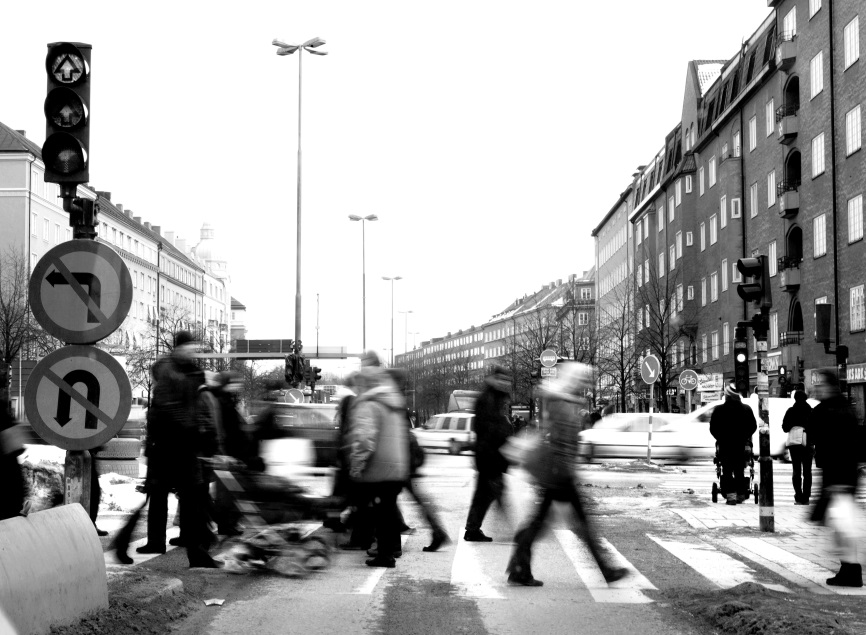 Rekrytering – vi var nyfikna på…
Vilar den svenska kompetensförsörjningen på magkänslan?
Hur mycket tid och kraft lägger chefer på referenstagning?
Hur många chefer gör bakgrundskontroller?
Vad är absolut viktigast när chefer rekryterar personal?
Vilka sökvägar använder svenska chefer för att hitta personal?
Rekrytering - kunskapsnivån
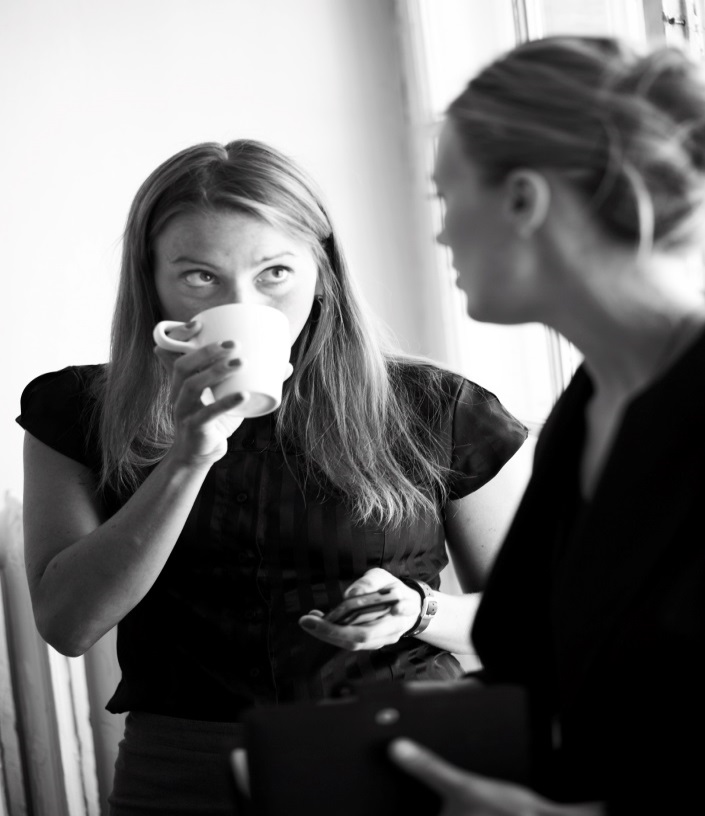 Sextiotre (63) procent är mest självlärda inom rekrytering. 
Trettioen (31) procent har gått någon form av internutbildning inom rekrytering.
Cirka en fjärdedel (23 procent) har gått utbildning längre än en dag. 
Endast  sjutton (17) procent har läst facklitteratur inom området.
Har läst artiklar i tidningar/tidskrifter (17 procent).
[Speaker Notes: Lägg in Nils kommentar på hur han ser att ett personlighetstest är ett bra komplement till bilden av kandidaten….

Eftersom cheferna kunnat välja flera olika alternativ blir inte slutsiffran 100. Här kunde svara på flera alternativ och därav mer 100 procent…..flervalsalternativ

Nittio (90) procent av alla chefer anser att personliga egenskaper är bland de tre viktigaste faktorerna vid rekrytering. Därefter specifik branscherfarenhet och utbildningsnivå.

Ett personlighetstest är ett psykologiskt test som används för att beskriva en individs personlighet. Enligt forskaren  R B Catell definieras personlighet på följande sätt ”Det som gör det möjligt att förutsäga vad en person kommer att göra en i en given situation”.
 
Källa: The inheritance of personality and ability: research methods and findings. New York, Academic press, 1962

Begåvningstest: Mäter en generell mental kapacitet som bland annat innefattar förmågan att resonera, planera, lösa problem, tänka abstract, förstå komplexa idéer, lära sig saker snabbt och dra nytta av erfarenheter.  Källa: L S Gottfredson. Why G matters. The comlexity of everyday life. Intelligence. 1997.

68% anser personlighetstest vara ett bra komplement till bilden av kandidaten. Frågan är vad cheferna menar med bra komplement. Ett personlighetstest bör betraktas som en bedömningspunkt och chefernas svar gör att det kan finnas en svaghet i vad cheferna gör med resultatet från personlighetstestet och hur de väger in det i bedömningen.]
Hur mycket tid lägger du i genomsnitt på att ta fram en kravprofil?
[Speaker Notes: Nils Halléns kommentar: 

50% av cheferna säger sig involvera personalen i framtagandet av kravprofilen. Frågan är hur de gör detta och vad de får ut av det. Använder de strukturerade processer för detta? Får medarbetarna godtyckligt tycka till? Kan det då tänkas finnas risker för att gruppen åter reproducerar sig själv?]
Vilken intervjumetod använder du dig av när du genomför en rekryteringsintervju?Ledarnas undersökning våren 2014
[Speaker Notes: Kommentarer:
Chefer använder sig av olika typer av intervjuer. Strax under hälften (40%) använder sig av strukturerade intervjuer där de ställer egna följdfrågor. Ett fåtal (3%) säger sig följa en mall helt och hållet. En tredjedel säger att magkänslan är viktigaste verktyget under intervjun. Det ser bättre ut i offentlig sektor än i privat sektor (39% i privat sektor använder magkänslan mest mot 21% i offentlig sektor)

En tredjedel säger att magkänslan är det viktigaste verktyget vid rekrytering. Detta är givetvis ett jätteproblem. Kanske det största i hela undersökningen. 
 
Av cheferna säger 40% att de följer en strukturerad mall vid intervjuer, men endast 3% säger sig följa mallen helt och hållet. Det är svårt att avgöra vad cheferna lägger in i begreppet strukturerad mall. Det kan finnas anledning att anta att det varierar vad gäller kvaliteten på dessa mallar. Att endast 3% genomför en strukturerad intervju fullt ut är en extremt låg siffra med tanke på att forskningen här är entydig med att det är bästa metoden.]
Rekrytering – vad är viktigast?
Nittio (90) procent av alla chefer anser att personliga egenskaper var den viktigaste faktorn vid rekrytering.

Därefter specifik branscherfarenhet och formell utbildningsnivå.

Vad som bedömdes som minst viktigt var internationell erfarenhet och kunskap om andra kulturer.
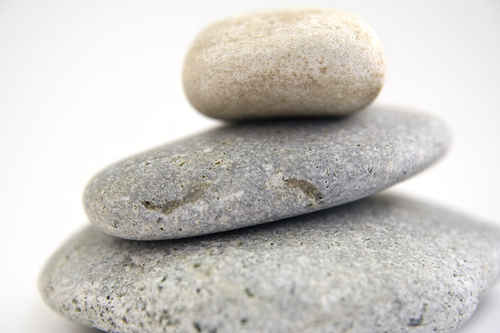 [Speaker Notes: Kommentarer:
Personliga egenskaper är den enskilt absolut viktigaste faktorn vid att bedöma enligt cheferna. Detta gör att det är oerhört viktigt att de personliga egenskaperna är identifierade, tydligt definierade och transparenta gentemot kandidaterna. Det betyder också att det är av yttersta vikt hur dessa egenskaper mäts och bedöms under rekryteringsprocessen.]
I vilken utsträckning använder du dig av personlighetstest vid rekrytering?Ledarnas undersökning våren 2014
[Speaker Notes: Kommentar: 

Ett personlighetstest är ett psykologiskt test som används för att beskriva en individs personlighet. Enligt forskaren  R B Catell definieras personlighet på följande sätt ”Det som gör det möjligt att förutsäga vad en person kommer att göra en i en given situation”.
 
Källa: The inheritance of personality and ability: research methods and findings. New York, Academic press, 1962

Begåvningstest: Mäter en generell mental kapacitet som bland annat innefattar förmågan att resonera, planera, lösa problem, tänka abstract, förstå komplexa idéer, lära sig saker snabbt och dra nytta av erfarenheter.  

Källa: L S Gottfredson. Why G matters. The comlexity of everyday life. Intelligence. 1997.

Sextioåtta (68) procent anser personlighetstest vara ett bra komplement till bilden av kandidaten.

Kommentarer:

68% anser personlighetstest vara ett bra komplement till bilden av kandidaten. Frågan är vad cheferna menar med bra komplement. Ett personlighetstest bör betraktas som en bedömningspunkt och chefernas svar gör att det kan finnas en svaghet i vad cheferna gör med resultatet från personlighetstestet och hur de väger in det i bedömningen. 

7% använder begåvningstester ofta eller alltid. 17% använder det sällan. Hela 69% använder det aldrig.]
Rekrytering – sökvägar efter personal
Den vanligaste sökvägen efter personal är:
Egen webbplats (62 procent). 
Nätverk för att hitta personal (42 procent). 
Ungefär en tredjedel (33 procent) använder sig av bemanningsföretag eller rekryteringsföretag för att hitta personal.  
Sociala medier är däremot ovanligare (13 procent).
Rekrytering – olika kontroller
Bakgrundskontroller görs av en majoritet av cheferna (60 procent). De vanligaste bakgrundskontrollerna är kontroll av betyg och intyg samt brottsregister.
Att kontrollera kandidatens närvaro på sociala medier har slagit igenom ordentligt, 40 procent av cheferna kollar kandidatens närvaro på sociala medier före intervjun, 23 procent efter intervjun och 33 procent både före och efter intervjun.
[Speaker Notes: Kommentarer:
40% kollar kandidatens närvaro på sociala medier före intervjun, 23% efter intervjun och 33% både och. 

Frågan är vad de letar efter och hur de bedömer den information de får. Det finns en stor risk för godtycklighet här, inte minst med tanke på att endast 2% av cheferna uppger att deras organisation har en policy kring detta.]
Rekrytering - referenser
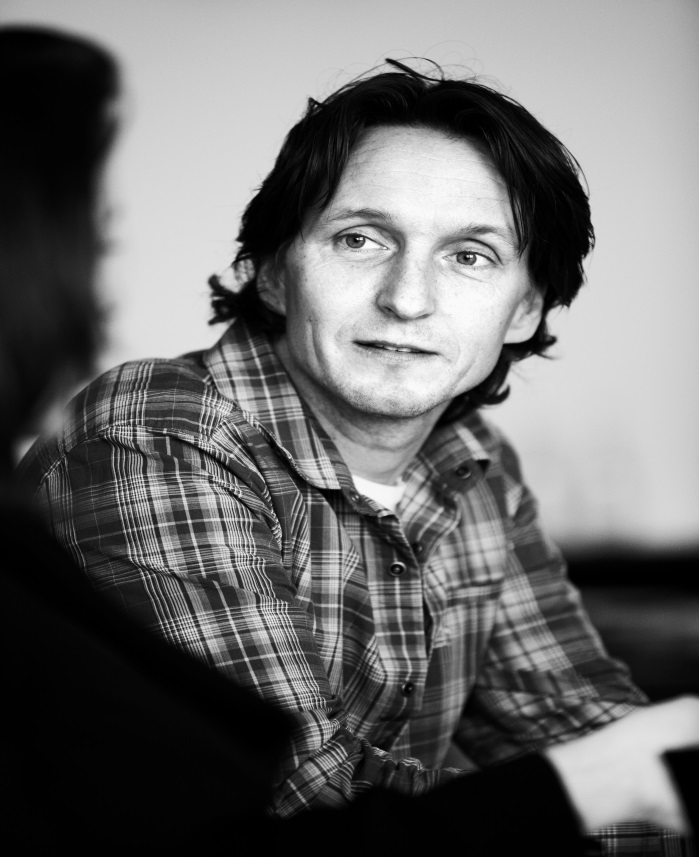 Nästan alla (96 procent) chefer kontaktar referenser. 
De flesta (60 procent) tar två referenser 
En fjärdedel (24 procent) lägger mindre än tio minuter på referenstagningen. 
En femtedel (19 procent) som lägger mer än 20 minuter på referenstagningen. 
Fyrtio procent (40) av cheferna säger sig ta referenser utan att först meddela kandidaten.
[Speaker Notes: Kommentarer:

Nästan alla chefer tar referenser, men de lägger liten tid på referenstagningen och med tanke på frisvaren ser det ut som att cheferna behöver hjälp med hur de kan använda referenstagningen på ett effektivt sätt. 
 
40% av cheferna säger sig ta referenser utan att först meddela kandidaten. Detta är en etisk fråga som jag anser att Ledarna bör ta ställning till och ha en uppfattning som man kommunicerar utåt.]
När undersöker du normalt sett kandidatens aktiviteter på sociala medier?Ledarnas undersökning våren 2014
[Speaker Notes: 40% kollar kandidatens närvaro på sociala medier före intervjun, 23% efter intervjun och 33% både och. Frågan är vad de letar efter och hur de bedömer den information de får. Det finns en stor risk för godtycklighet här, inte minst med tanke på att endast 2% av cheferna uppger att deras organisation har en policy kring detta.]
Rekrytering – vad göra annorlunda?
Vad skulle cheferna vilja göra annorlunda i nästa rekrytering?

Ha tydliga krav för att få ned antalet sökande, 26 procent.
Lägga mer tid och engagemang på referenstagning, 25 procent.
Lägga ned mer tid på kravprofilen, 25 procent.
Bättre förberedelse för intervjun, 22 procent
Använda fler sökvägar för att öka antalet sökande, 22 procent
Använt mig av tester, 19 procent
Bättre genomförande av intervjun, 17 procent.
Rekrytering – våra farhågor
Extraverta personer kommer i högre grad väljas än introverta. 
Män kommer att premieras före kvinnor på chefstjänster och långa män kommer väljas i högre utsträckning än korta män.
Utseendet får en påverkan på de som kommer att anställas. Människor som anses ha vackra drag anses mer kompetenta än andra. 
Chefer kommer i hög grad välja någon som påminner om dem själva. Detta förstärks av att en sådan stor del av de tillfrågade använder sitt nätverk för att hitta personal. 
Det skapar svårighet vad gäller alla aspekter av mångfald då gruppnormer lätt reproduceras. 

Källa: Nils Hallén, 2014
[Speaker Notes: Budskap/plattform
 
Forskare inom rekrytering och urval har diskuterat och funderat över den mest träffsäkra rekryteringsmetoden i flera decennier. Redan 1948 publicerades en rapport med en stor genomgång av urvalsmetoder utifrån holistisk kontra mekanisk bedömning. Holistisk syn innebär …..En mekanistisk syn innebär  I rapporten förordades den holistiska bedömningen. 
 
Under 1950- och 60-talet intensifierades debatten inom området och allt fler i forskarvärlden kom fram till att det var praktiskt orimligt att använda sig av en holistisk bedömning vid urvalsprocesser. En stor utmaning vid holistiska bedömningar är att komma upp i tillräckligt valida processer som dels kräver tid men också specialistutbildade personer. 
 
Under 70-talet landade man därför i att mekanisk bedömning var det enda genomförda tillvägagångssättet i praktiken. Debatten har efter detta nästan dött ut och idag diskuteras snarare hur man skall genomföra dessa intervjuer, inte om de skall utföras. 
 
Ledarnas konsult Nils Hallen som arbetat fram upplägget för kursen ”Chefen som rekryterare” skriver följande i ett mail till undertecknad den 16 oktober 2014. ”Om vi ur detta perspektiv ser specifikt på vår målgrupp, chefer, så är det ännu mer tydligt att mekanisk bedömning är den enda framkomliga vägen. De är oftast inte specalistutbildade organisationspsykologer (det finns egentligen vad jag vet bara fyra sådana i Sverige som har disputerat inom området, och de är alla fyra starka förespråkare av mekanisk bedömning). Cheferna lägger dessutom enligt Ledarnas Novusundersökning 2014 ”Chefen som rekryterare” inte ner i närheten av den tid som skulle krävas för att klara av en holistisk bedömning. De saknar alltså både expertis och tid. Det gör att om de använder sig av holistisk bedömning, så riskerar de att landa ännu starkare i sina egna fördomsfällor än om de använder sig av mekanisk bedömning. Detta i sin tur ökar risken för diskriminering och minskar möjligheten för att öka mångfalden på arbetsplatserna.”
 
Ledarna ser människan från ett helhetsperspektiv men inser dock de begränsningar som finns för att göra ett urval. Att använda sig av mekanistiskt bedömning vid urval är inte perfekt men medför färre risker än att använda sig av holistisk bedömning. 
Ledarna kommer därför utifrån valet av mekanistisk bedömning förorda metoden ”Kompetensbaserad intervjumetodik” som den, just nu, bästa tillvägagångssättet att rekrytera personal.]
Våra slutsatser
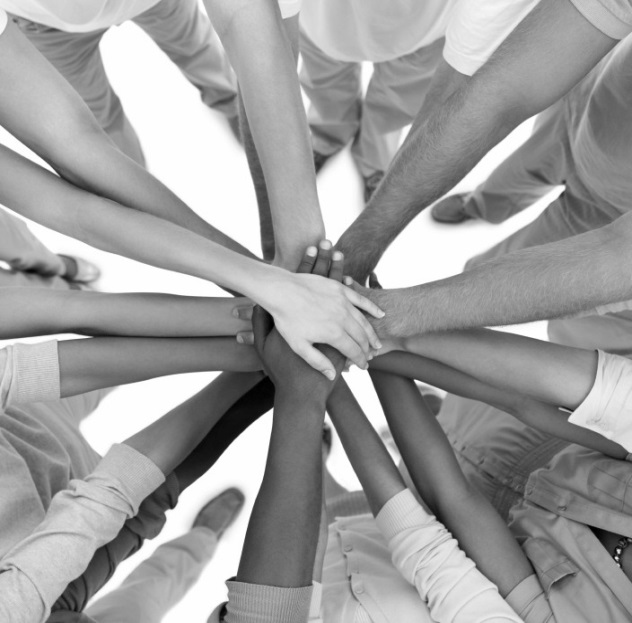 Använd bättre metoder/processer i form av:

Kompetensbaserad intervjumetod.
Bättre referenstagning
Mer utbildning och kunskap
Fokusera på lusten och glädjen att rekrytering
Rekrytering – Frågeställningar
Vilka trender och tendenser ser du inom rekryteringsområdet?
Hur skulle studenterna kunna förbereda sig än mer på intervjuer utifrån denna studies slutsatser?
Hur skall studenterna förhålla sig till sina aktiviteter i sociala medier utifrån ett kommande rekryteringsperspektiv.